Федеральная служба по экологическому, технологическому 
и атомному надзору
Волжское межрегиональное территориальное управление по надзору за ядерной и радиационной безопасностью
Правоприменительная практика контрольно-надзорной деятельности во II квартале  2019 года
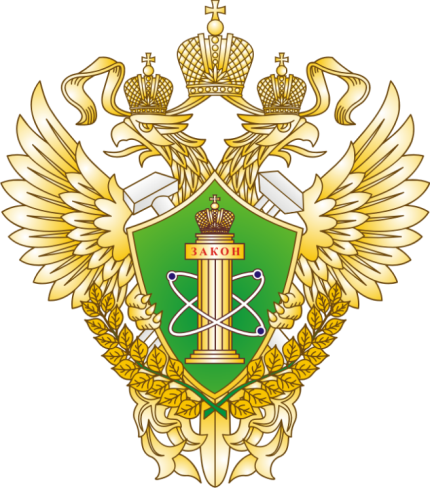 300-летие  создание надзора в России
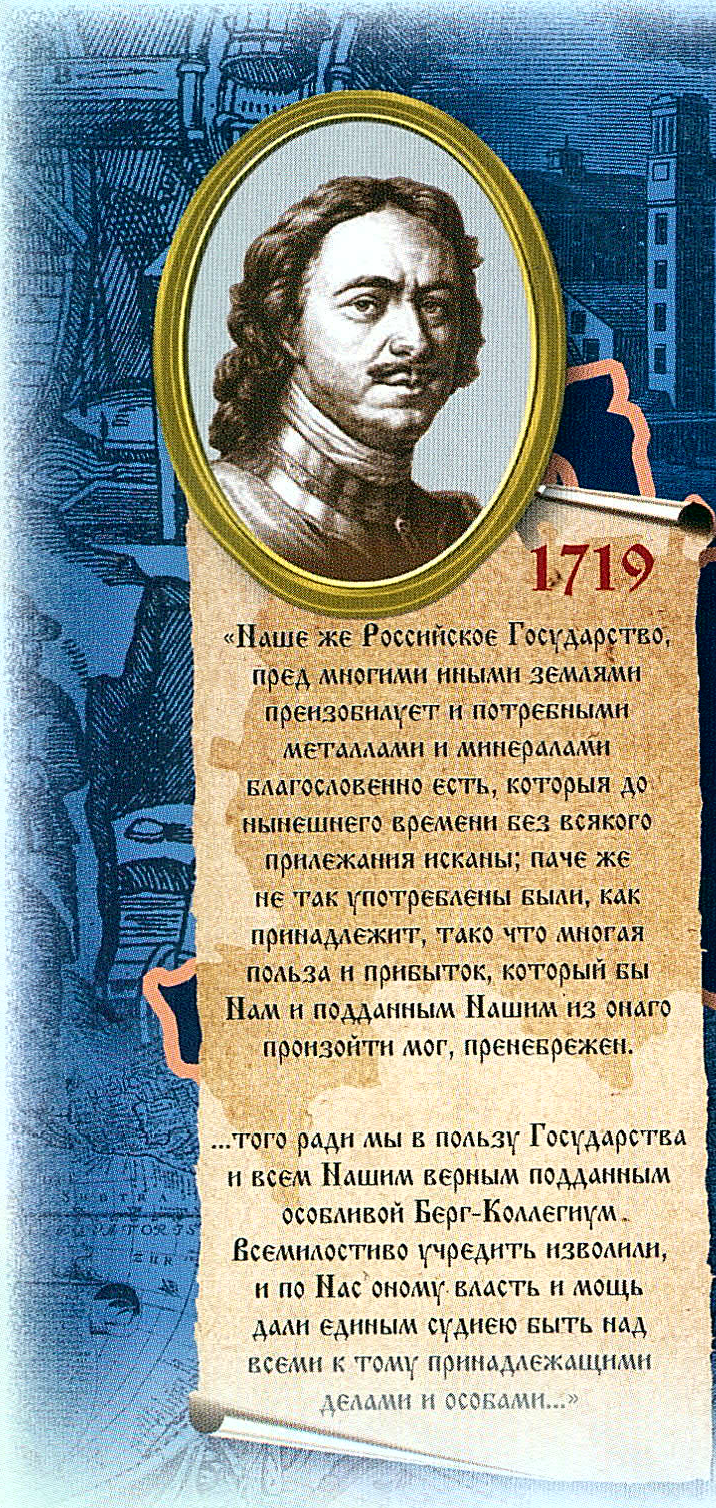 Указом Петра I от 10 ( 23 по н.с.) декабря 1719г.  учредил Берг-коллегию (горную  коллегию), которая располагала  исключительно широкими полномочиями. В сферу ее ведения входили  все области  горного дела и металлургии от геологоразведочных работ, совершенствования производства, подготовки персонала, закупки продукции, оказания материальной помощи горнопромышленникам  до  конфискации  заводов  и рудников у несостоятельных предпринимателей. Дата подписания Петром I этого  указа- 23 декабря  считается  Днем Службы.
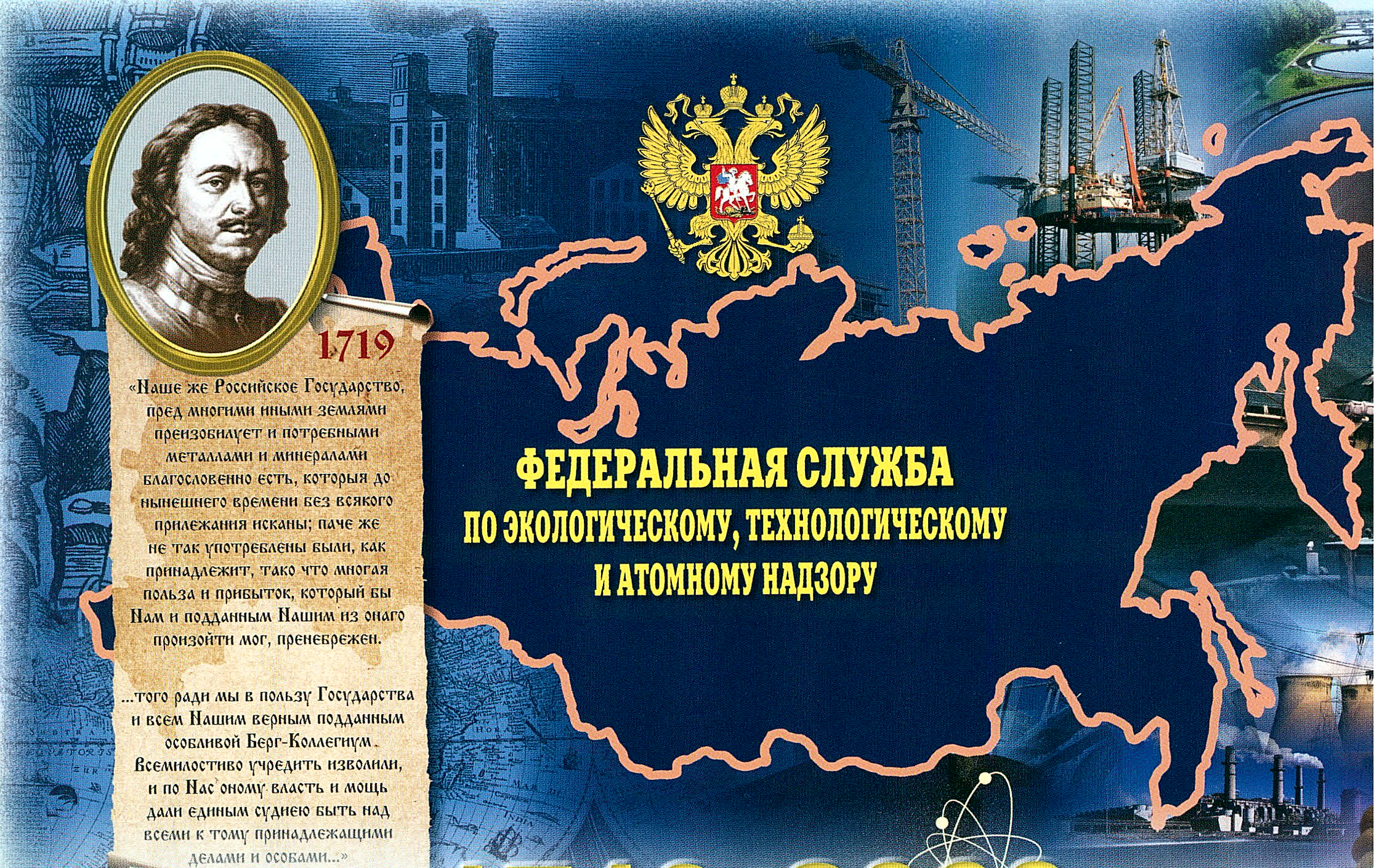 300 лет назад  началось формирование отечественного государственного  надзора, по мере  развития  промышленности и горного дела виды и функции  надзора реформировались, расширялись, и создавались новые виды надзора.
1719-2019
Задачи перед  контрольно-надзорными органами
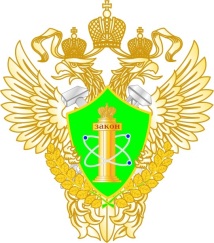 1) выявление факторов риска причинения вреда охраняемым законом ценностям, причин и условий, способствующих нарушению обязательных требований, определение способов устранения или снижения рисков и их реализация; 
2) регулярная ревизия обязательных требований и принятие мер к обеспечению реального влияния на уровень безопасности охраняемых законом ценностей комплекса обязательных требований, соблюдение которых составляет предмет конкретного вида государственного контроля (надзора); 
3) повышение уровня правовой грамотности и формирование одинакового понимания обязательных требований в соответствующей сфере у всех участников контрольно-надзорной деятельности; 
4) оценка состояния подконтрольной среды и установление зависимости видов, форм и интенсивности профилактических мероприятий от присвоенных категорий риска (классов опасности); 
5) создание условий для изменения ценностного отношения подконтрольных субъектов к поведению в нормативной среде, для формирования позитивной ответственности за свое поведение, поддержания мотивации к добросовестному поведению.
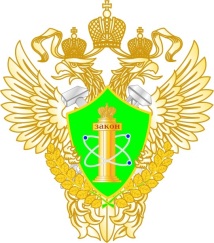 Цель правоприменительной практики
1) предотвращение риска причинения вреда и снижение уровня ущерба охраняемым законом ценностям вследствие нарушений обязательных требований; 
2) предупреждение нарушений обязательных требований в подконтрольной сфере; 
3) увеличение доли законопослушных подконтрольных субъектов; 
4) устранение существующих и потенциальных условий, причин и факторов, способных привести к нарушению обязательных требований и причинению вреда охраняемым законом ценностям; 
5) формирование моделей социально ответственного, добросовестного, правового поведения подконтрольных субъектов.
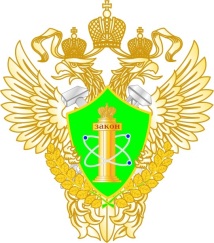 Под профилактикой рисков причинения вреда охраняемым законом ценностям можно понимать деятельность Волжского МТУ по надзору за ЯРБ Ростехнадзора  по реализации мер организационного, информационного, правового и социального характера, направленных на просвещение подконтрольных субъектов по вопросам содержания и порядка применения обязательных требований и стимулирование добросовестного и правомерного поведения подконтрольных субъектов.
Выполняя поставленные задачи по совершенствованию нормативных правовых актов для устранения устаревших, дублирующих и избыточных обязательных требований Ростехнадзором проводится планомерная работа по разработке и совершенствованию нормативных документов в области использования атомной  энергии
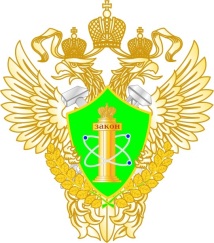 15 мая 2019 года  вступил  в  силу Административный регламент по предоставлению Федеральной службой по экологическому, технологическому и атомном у надзору государственной услуги по выдаче разрешений на право ведения работ в области использования атомной энергии работникам объектов использования атомной энергии, утвержденный приказом №623 от 19.12.2018. С текстом Административного регламента  можно ознакомиться на Официальном интернет портале правовой информации (www.pravo.gov.ru) или на сайте Управления (www.vol-nrs.gosnadzor.ru).
Изменения в процедуре оказания услуги по выдаче разрешений на право ведения работ в области использования атомной энергии работникам объектов использования атомной энергии, в связи с вступлением  в силу нового регламента
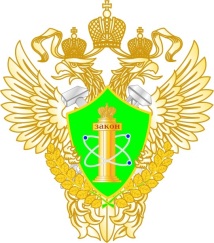 1. Заявление и прилагаемый комплект документов представляются в Волжское МТУ по надзору за ЯРБ непосредственно или направляются заказным почтовым отправлением с уведомлением о вручении.
2. Не допускается направлять одним сопроводительным письмом несколько заявлений и прилагаемых к ним комплектов документов.
3. Изменились требования к комплектам заявительных документов. 
4. Введены новые требования к форме и содержанию сопроводительных писем и заявлений (образцы приводятся в Приложениях к Регламенту).
5. При подаче нескольких заявлений на разные виды деятельности допускается представление  заверенных копий медицинских справок.
6. В новом Регламенте время подготовки к проверке теоретических знаний заявителя при выдаче разрешения не закреплено жестким сроком в 20 рабочих дней, и составляет не более 30 рабочих дней с даты оформления извещения до даты проведения проверки. 
7. Теперь исключена возможность проведения через месяц повторной проверки теоретических знаний при отрицательном результате первой проверки, т.к. в данном случае комплект заявительных документов должен быть возвращен заявителю в течение 3 рабочих дней; при этом срок повторной подачи заявительных документов не ограничен.
8. Необходимо обратить внимание на изменение срока подачи комплекта заявительных документов при продлении срока действия разрешения – сейчас он составляет 40 календарных дней до окончания срока действия разрешения (вместо 30 календарных дней).
9. Добавлена новая услуга, определяющая порядок исправления допущенных опечаток и ошибок в выданных в результате предоставления государственной услуги документах.
Руководства по безопасности в области использования атомной энергии
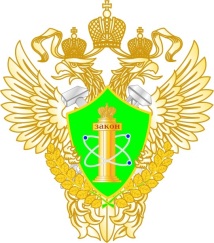 В целях содействия соблюдению обязательных требований, изложенных в действующих федеральных нормах и правилах НП-016-15,НП-058-14,НП-067-16,НП-069-14,НП-093-14  разработано и введено в действие во 2 квартале 2019 года  руководство по безопасности «Рекомендации по применению метода радионуклидных соотношений для определения содержания сложнодетектируемых радионуклидов в радиоактивных отходах предприятий ядерного топливного цикла» РБ-154-19, утвержденное Приказом Ростехнадзора №137 от 04.04.2019
Выявленные правонарушения при проведении проверочных мероприятий
Количество проверок , проведенных   
  во 2 квартале 2019году
Выявленные правонарушения
во 2 кв-ле 2018, 2019годах
При проведении 656 КНМ выявлено 132 правонарушений  норм и правил в ОИАЭ и требования условий действия лицензий. Следует отметить, что  выявленных нарушений    в 2 раза меньше, чем за 2 квартал  2018года (было 232 правонарушение при проведении 668 КНМ )
Выявленные правонарушения на радиационно опасных объектах
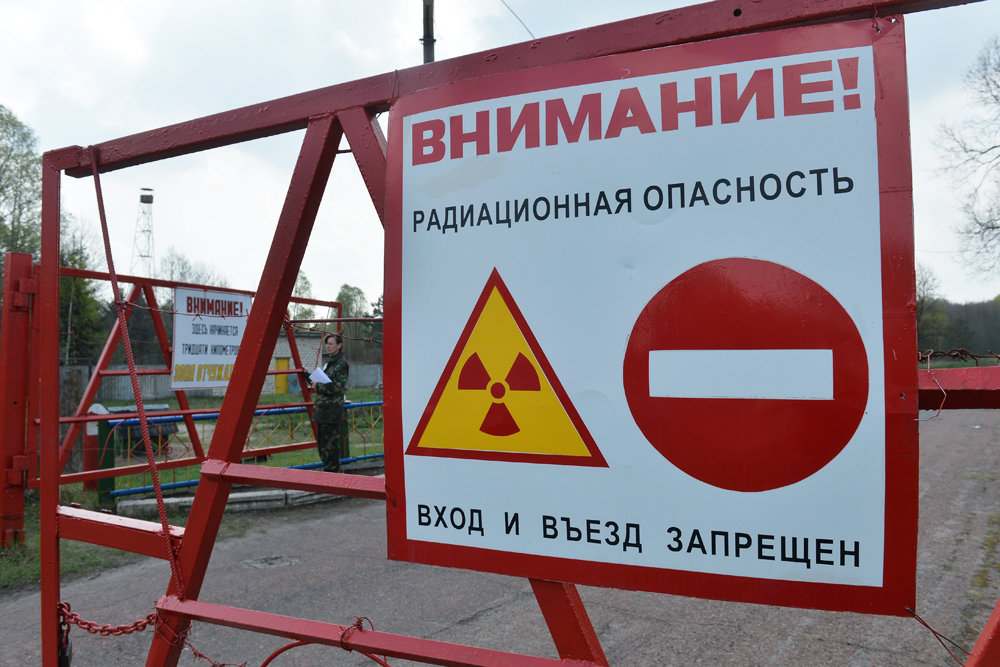 Типовыми нарушениями на радиационно-опасных объектах являются следующие нарушения обязательных требований:
Нарушения порядка подготовки, повышения квалификации и допуска работников к проведению радиационно опасных работ (32,4%) (отсутствие разрешений на право ведения работ в ОИАЭ, допуск персонала осуществляется с нарушением НТД, не разработан порядок допуска персонала к самостоятельной работе).
Нарушение обязательных требований к разработке, пересмотру документов по обеспечению радиационной безопасности (17,6%) (в основном нарушения касались  разработанных ПОК – ПОК не соответствовали требованиям НП-090-11 – разделы не содержали необходимую информацию).
Осуществление деятельности в области использования атомной энергии без соответствующей лицензии (14,7%)
Непосредственными и коренными причинами, приведшими к нарушениям  на радиационно опасных объектах
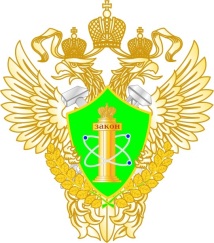 незнание предмета деятельности;
несовершенство системы подготовки персонала;
несовершенство системы ресурсного обеспечения работ;
несовершенство системы обращения с документацией;
несовершенство системы формирования культуры безопасности;
несовершенство системы административного управления.
Выявленные правонарушения по учету и контролю ядерных материалов, радиоактивных веществ и радиоактивных отходов
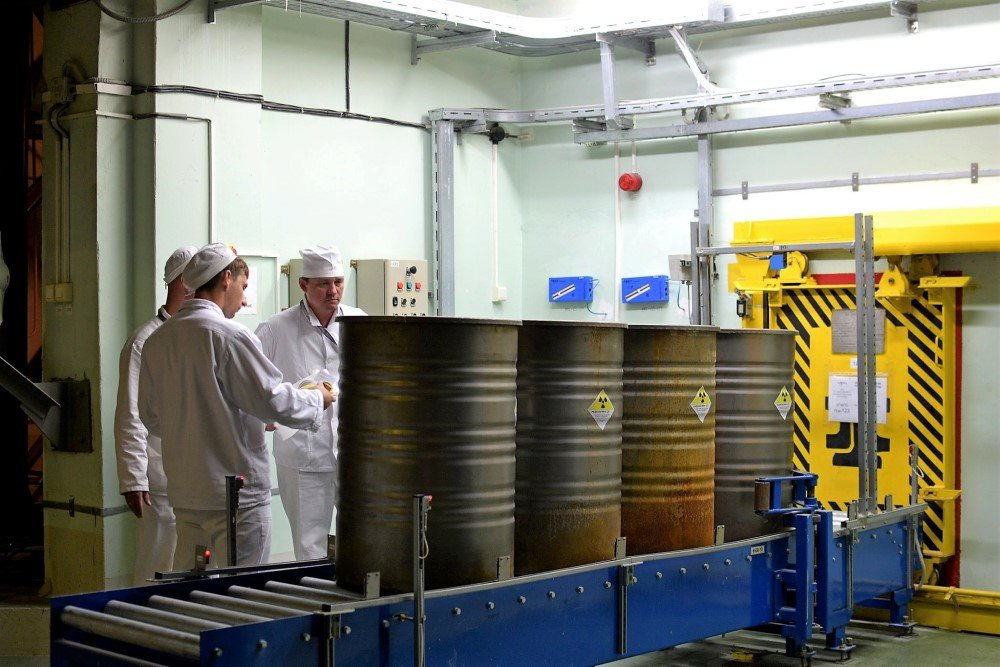 Непосредственными и коренными причинами, приведшими к нарушениям, являются:
- низкий контроль со стороны руководства
- низкая исполнительность персонала.
Основными причинами недостатков в учете и контроле ЯМ, РВ и РАО являются:
- не соответствие положения об учете и контроле РВ и РАО п.15 НП-067-16;
- не представление оперативной отчетности в систему государственного учета и контроля.
Аномалий, утрат и несанкционированного использования ЯМ, РВ и РАО не  выявлено
Выявленные правонарушения по надзору за проектированием ОИАЭ, конструированием и изготовлением оборудования для ядерно и радиационно опасных объектов
Непосредственными и коренными причинами, приведшими к нарушениям,  являются:
отсутствие процедур;
несовершенство системы административного управления;	
несовершенство системы обращения с документацией;
неисполнение должностных функций.
Нарушения требований НП-090-11«Требования к программам обеспечения качества для объектов использования атомной энергии: 
- наименование и содержание разделов программы обеспечения качества при изготовлении оборудования не соответствует требованиям действующего нормативного документа;
 -  не выполняются требования программы обеспечения качества;
Нарушения требований НП-089-15 «Правила устройства и безопасной эксплуатации оборудования и трубопроводов атомных энергетических установок»:
- Анализ КД на соответствие ФНП в ОИАЭ проводится лицом, участвовавшим в разработке КД;
- Программа гидравлических испытаний   не содержит необходимых сведений;
- Протокол гидравлических испытаний   не содержит необходимых сведений 
Нарушения требований НП-104-18 «Сварка и наплавка оборудования и трубопроводов атомных энергетических установок»:
- Технологическая документация на сварку   не содержит необходимых сведений.
Выявленные правонарушения на атомных станциях и исследовательских ядерных установках
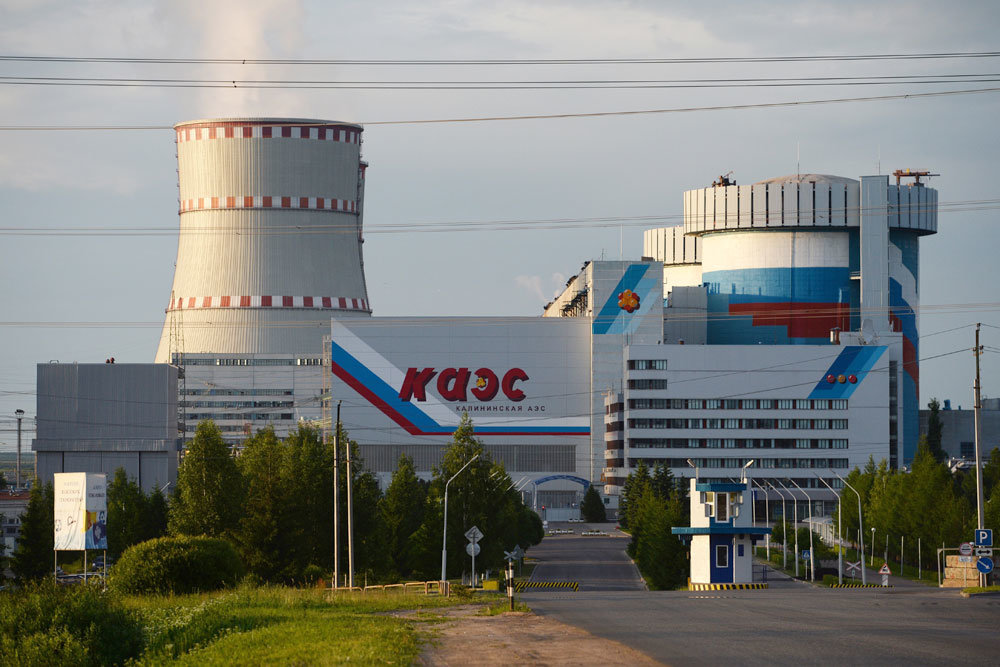 Во 2 квартале 2019 года количество проверок в рамках режима ПГН  увеличилось в 1.6 раз по сравнению с аналогичным периодом 2018года. Разное количество проверок объясняется особенностями технологического процесса при эксплуатации АЭС, т.е. во время остановов на проведение плановых предупредительных ремонтов энергоблоков  количество проверок в рамках ПНГ увеличивается. 
      Выявленные нарушения обязательных требований на АЭС и ИЯУ не характеризуются как массовые или типовые и не могли привести к нанесению вреда населению и окружающей среде.

Непосредственными и коренными причинами, приведшими к нарушениям,  являются: 
 - недостаток ведомственного контроля; 
- недостаточно полное выполнение требований федеральных норм и правил в  ОИАЭ;
- невыполнение ведомственных инструкций, программ.
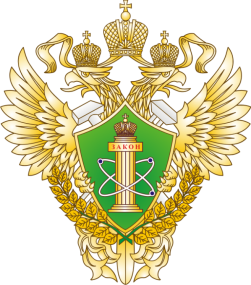 Нарушения обязательных требований, выявленных при осуществлении федерального государственного надзора в области использования атомной энергии на предприятиях, поднадзорных Волжскому МТУ по надзору за ЯРБ Ростехнадзора   во I I квартале 2019 года
16
Предостережения о недопустимости нарушения обязательных требований
Объявление предостережения о недопустимости нарушения обязательных требований представляет собой профилактическую меру. Общие условия объявления предостережения определены Законом № 294-ФЗ, а порядок его составления и направления, подачи юридическим лицом, индивидуальным предпринимателем возражений на предостережение и их рассмотрения, уведомления об исполнении предостережения установлен постановлением Правительства Российской Федерации от 10 февраля 2017 г. №166. 
Предостережение о недопустимости нарушения обязательных требований может быть объявлено в случае:
1) непосредственное выявление признаков допущенных или готовящихся нарушений контрольно-надзорным органом в ходе реализации мероприятий по контролю, осуществляемых без взаимодействия с подконтрольными субъектами; 
2) обращения и заявления граждан и их объединений (за исключением обращений и заявлений, авторство которых не подтверждено); 
3) информация, поступившая от органов государственной власти, органов местного самоуправления; 
4) информация из средств массовой информации. 
Объявление предостережения о недопустимости нарушения обязательных требований может служить альтернативой решению о проведении внеплановой проверки, но не решению о возбуждении дела об административном правонарушении. Если контрольно-надзорный орган располагает данными, свидетельствующими о совершении подконтрольным субъектом административного правонарушения, он обязан инициировать возбуждение дела об административном правонарушении.
Краткий обзор предостережений о недопустимости  нарушений обязательных требований, направленных Управлением во II квартале 2019 года
[Speaker Notes: Волжским межрегиональным территориальным управлением по надзору за ядерной и радиационной безопасностью Федеральной службы по экологическому, технологическому и атомному надзору  во 2 квартале 2019года было объявлено  9 предостережений подконтрольным субъектам]
СРАВНИТЕЛЬНЫЕ ПОКАЗАТЕЛИ АДМИНИСТРАТИВНЫХ МЕР во 2 кв-ле 2018,2019  года
ПРЕДОСТАВЛЕНИЕ ГОСУДАРСТВЕННЫХ УСЛУГ ПО ЛИЦЕЗИРОВАНИЮ ДЕЯТЕЛЬНОСТИ В ОБЛАСТИ ИСПОЛЬЗОВАНИЯ АТОМНОЙ ЭНЕРГИИ И  ВЫДАЧЕ РАЗРЕШЕНИЙ
Лицензирование деятельности в области ИАЭ:
Поступило на рассмотрение 60 заявлений
Принято решений об отказе в рассмотрении заявлений  - 4
Выдано лицензий – 45

Выдача разрешений на право ведения работ в области ИАЭ работникам ОИАЭ:
Поступило на рассмотрение 274 заявлений
Отказано в рассмотрении заявления -59(неполное представление документов)
Выдано разрешений – 259

Регистрация организаций, осуществляющих деятельность по эксплуатации РИ, содержащих в своем составе только радионуклидные источники четвертой и пятой категорий радиационной опасности
Подано уведомлений –12 
Зарегистрировано организаций –8
Отказано в  рассмотрении -3 (недостоверность и неполнота представленных в уведомлении сведений).
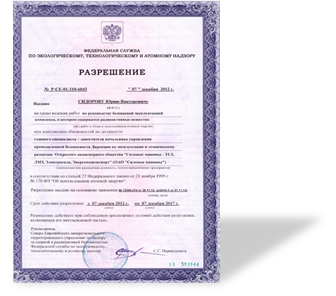 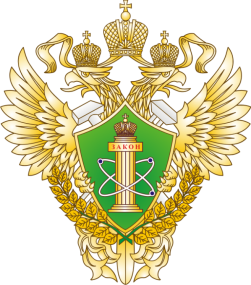 БЛАГОДАРЮ ЗА ВНИМАНИЕ!
27